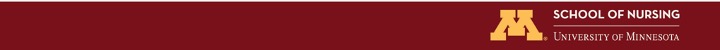 Student Experience in a
Flipped Classroom:
Evaluation of Pre-Class
Preparation Strategies
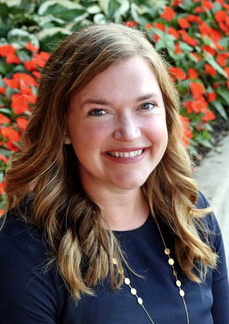 Linnea Benike, DNP, RN, PCCN
Raney Linck, DNP, RN

jorg0227@umn.edu                 raney.linck@stthomas.edu
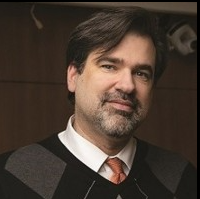 Background
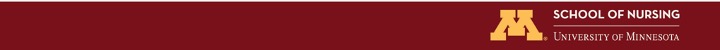 FLIPPED CLASSROOM (FC) MODEL:
FC is tech-enhanced pre-class knowledge transmission + in-class interaction to enhance higher cognitive thinking. FC requires careful design of both pre-class activities for learning and in-class application (Chen et al., 2018; Bingen et al., 2020). 
FC has positive or equal effect on academic outcomes for students in health professions, though differences in structure, methods, and application of the FC model limited generalizability (meta-analyses by Chen et al., 2018 & Evans et al., 2019).
More study of specific pre-class learning methods is needed from student perspective. 
Designing pre-class preparation activities is key to support student mastery, particularly with topics requiring understanding of physiology (Bingen et al., 2020).
IMPLEMENTATION: 
Four tech-enhanced pre-class learning strategies were implemented in a senior-level baccalaureate medical-surgical nursing course to support the FC model.
Students’ perceptions were evaluated with a single-group, post-intervention design.
Our Approach
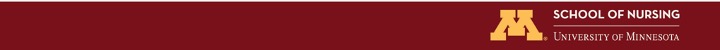 1
2
3
4
Outcomes
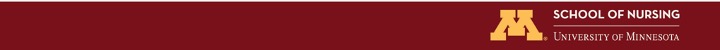 Student response rate: 84.7% (105/124 students – anonymous online survey)
Scale: Strongly disagree   Disagree   Neither agree nor disagree   Agree   Strongly agree
RESULTS
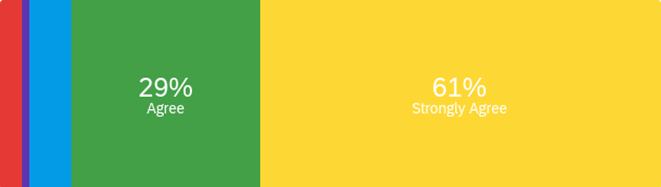 1
29%
Agree
61%
Strongly agree
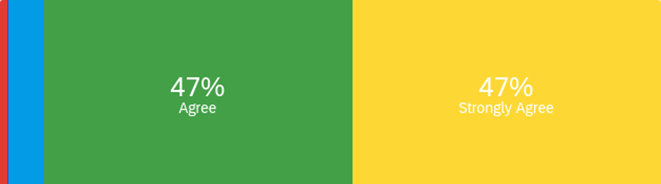 2
47%
Strongly agree
47%
Agree
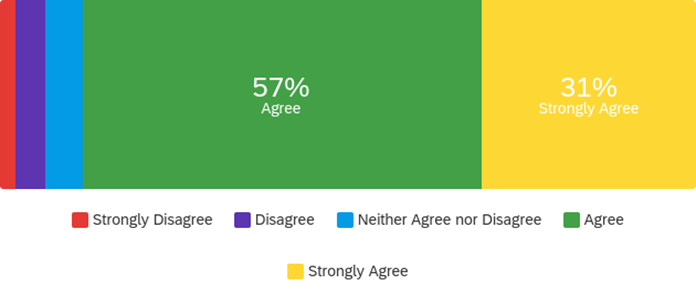 31%
Strongly
agree
57%
Agree
3
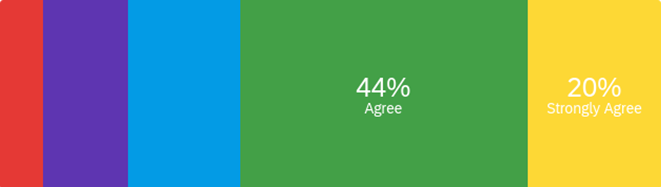 20%
Strongly
agree
44%
Agree
4
6%
12
%
17%
Neither
*We learned shorter is better for Tickets for Entry: some students felt they took too much time, reducing other study methods.
Implications for Nsg Ed Practice
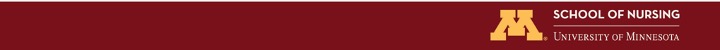 OVERALL: 78% of students either agreed or strongly agreed that...
“The design of the pre-work and in-class activities… helped me achieve a better understanding of course material than traditional course methods.”
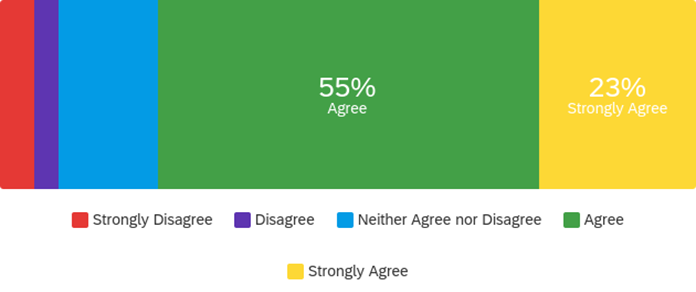 23%
Strongly
agree
55%
Agree
14%
Neither
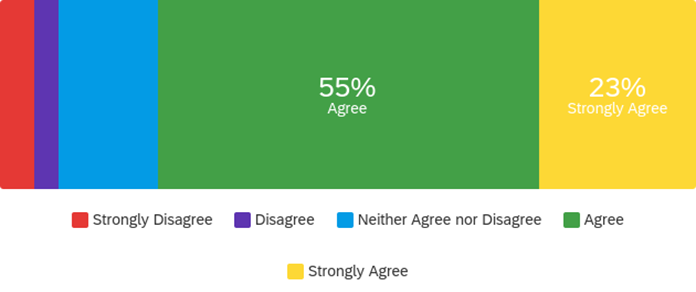 1
ECG CORE CONCEPTS DOCUMENT: Comments on top-rated intervention...
“These were great! I based most of my studying off of these and got the highest score I have ever gotten on an exam in college.”
“I really appreciate how it breaks down a large topic into the most important concepts to know. It makes it easy for me to focus on where/how to build my foundation of knowledge.”
“I loved this. I wish that we would have started this sooner in the nursing curriculum. It helped set a foundation before going into more details and getting into the case studies.”
“Allows us to see the big picture, thank you for taking the time to include these.”
“I love these! They helped me study for the last exam. I love how concise they are. They are a good review of everything in one place. I get overwhelmed with information all over the place which can even sometimes cause me to not fully review everything. The Core Concepts documents were EXTREMELY helpful for me. Thank you!!!
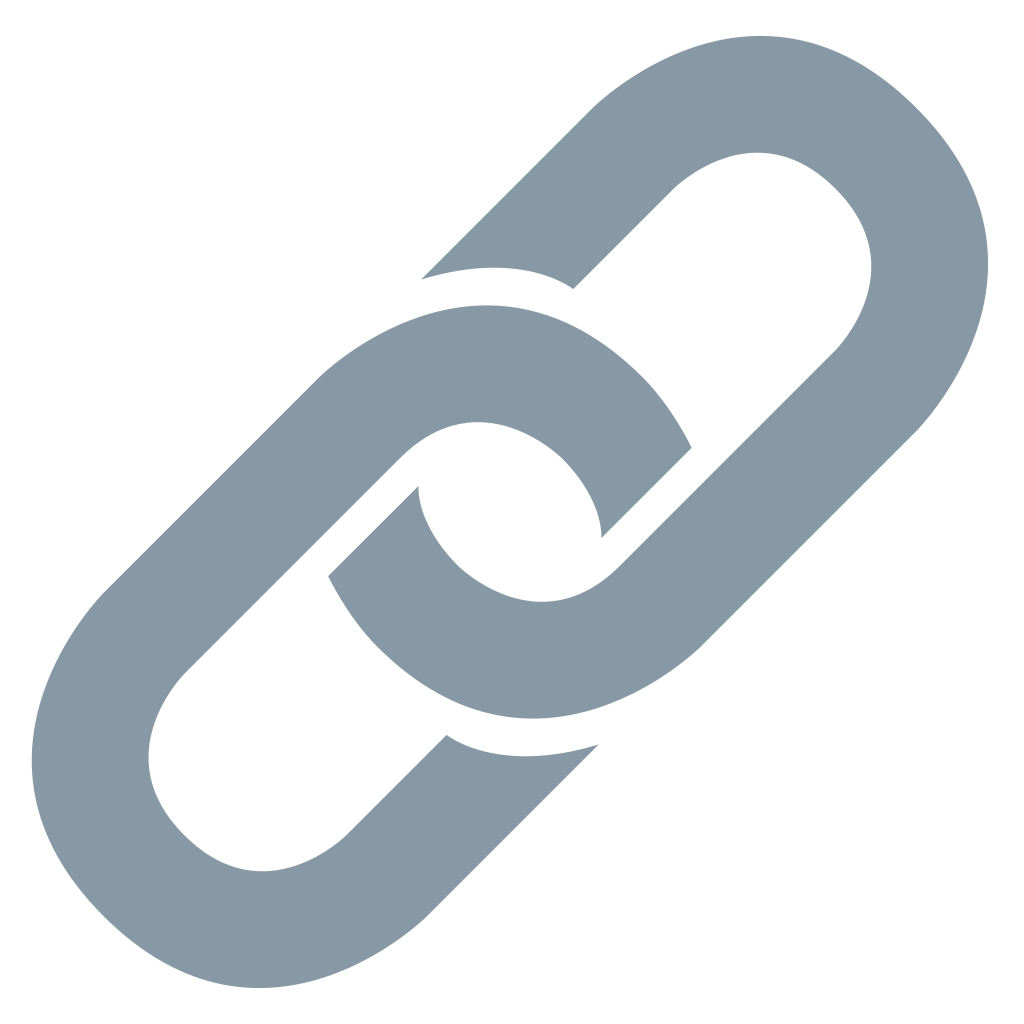 Click here or scan QR code for
SELECTED EXEMPLARS:
ECG Core Concepts Document
Detailed Weekly Learning Objectives
Ticket for Entry Prep Worksheets
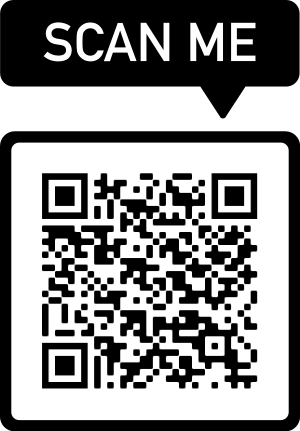 REFERENCES
Bingen, H. M., Steindal, S. A., Krumsvik, R. J., & Tveit, B. (2020). Studying physiology within a flipped classroom: The importance of on-campus activities for nursing students’ experiences of mastery. Journal of Clinical Nursing, 29, 2907-2917.
Chen, K., Monrouxe, L., Yi-Hsuan, L., Jenq, C., Chang, Y., Chang, Y., & Chai, P. Y. (2018). Academic outcomes of flipped classroom learning: a meta-analysis. Medical Education in Review, 52, 910-924.
Evans, L., Vanden Bosch, M. L., Harrington, S., Schoofs, N., & Coviak, C. (2019). Flipping the classroom in health care higher education. Nurse Educator, 44(2), 74-78.
SPECIAL THANKS
To our BSN students for their enthusiasm toward learning and engagement in the FC model